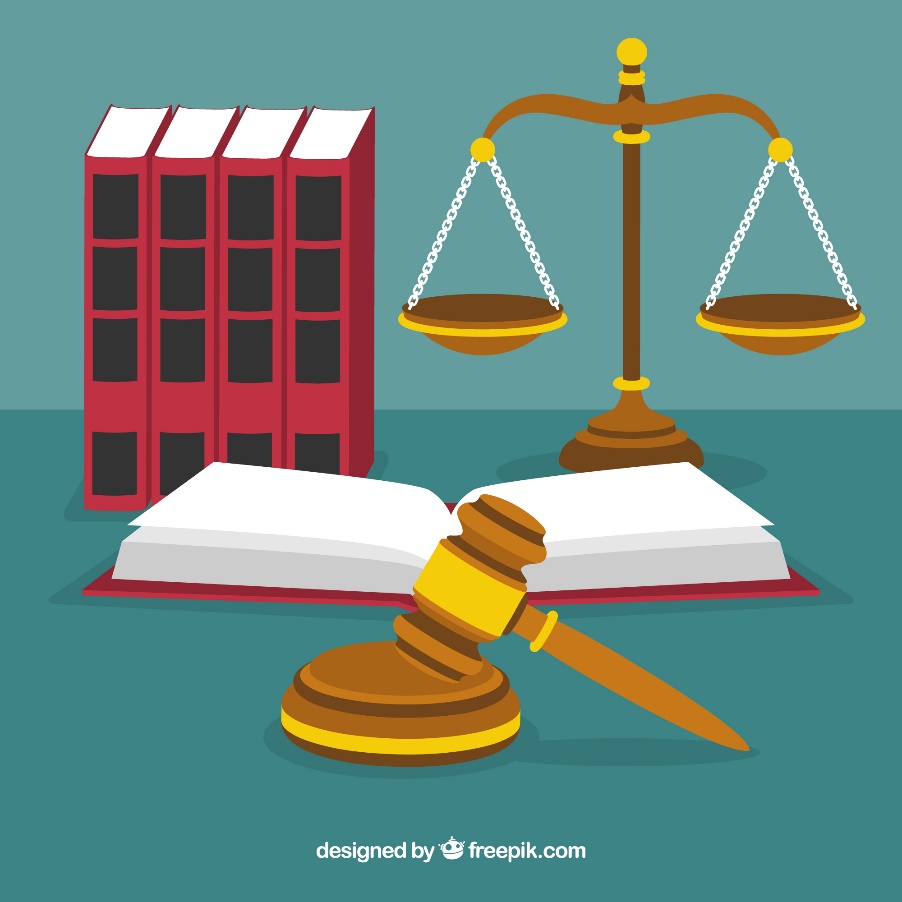 Types of Constitution
[Speaker Notes: Notes for Teacher - < Information for further reference or explanation >
Suggestions: <Ideas/ Images/ Animations / Others – To make better representation of the content >
Source of Multimedia used in this slide - https://www.freepik.com/free-vector/background-with-advocacy-elements_2250047.htm (freepik)]
Classification of Constitutions
Evolved and Enacted Constitution
Different ways to classify Constitutions
Written and Unwritten Constitution
Rigid and Flexible Constitution
[Speaker Notes: Notes for Teacher - < Information for further reference or explanation >
Suggestions: <Ideas/ Images/ Animations / Others – To make better representation of the content >
Source of Multimedia used in this slide -  <Please provide source URL where we find the image and the license agreement>]
Evolved Constitution
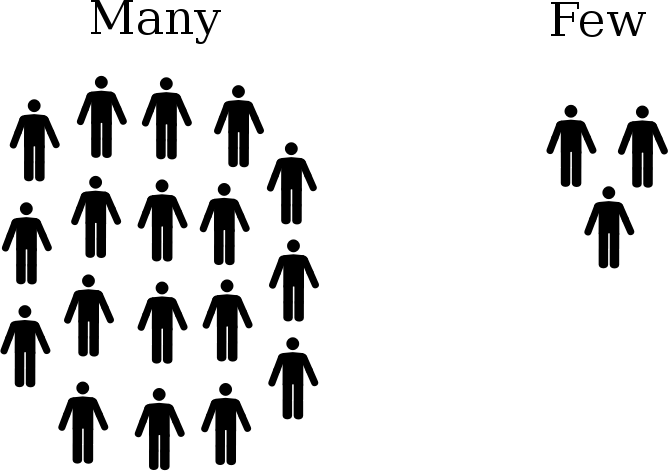 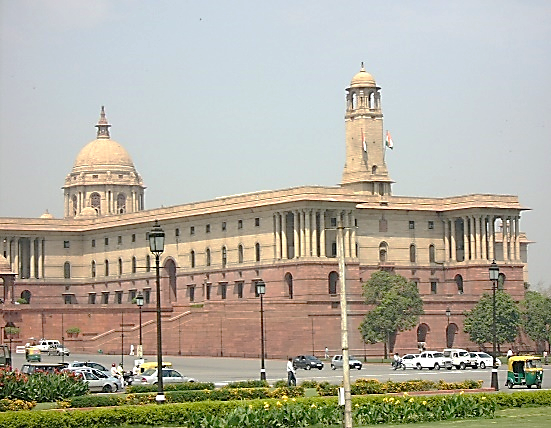 He loves to live in a society along with his fellowmen
Accumulated rules and regulations that shape political institutions of a country
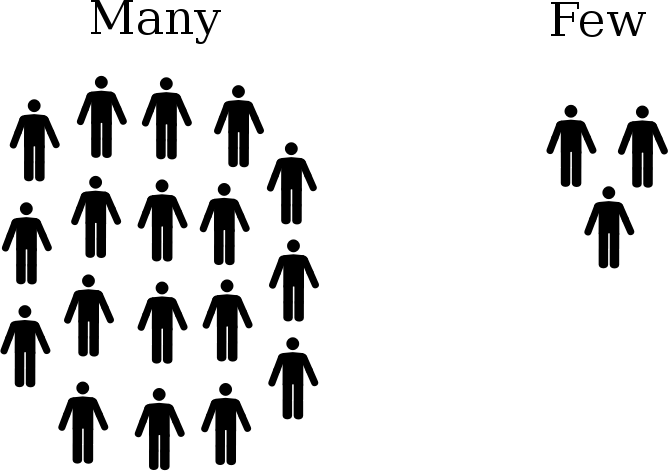 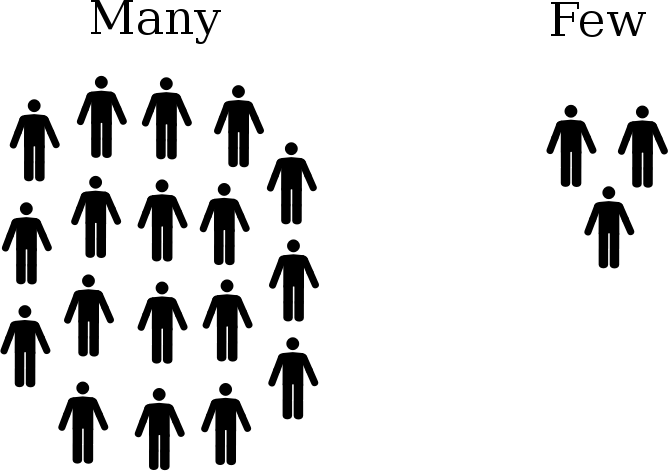 Over time the constitution is known as Evolved Constitution
(Example-Britain)
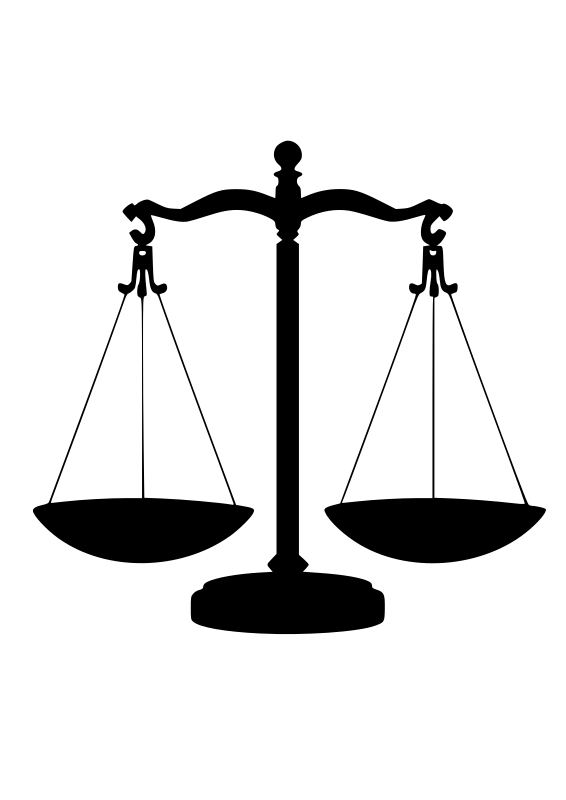 Man is a social animal
Men living in groups evolve rules and regulations to regulate human relationship
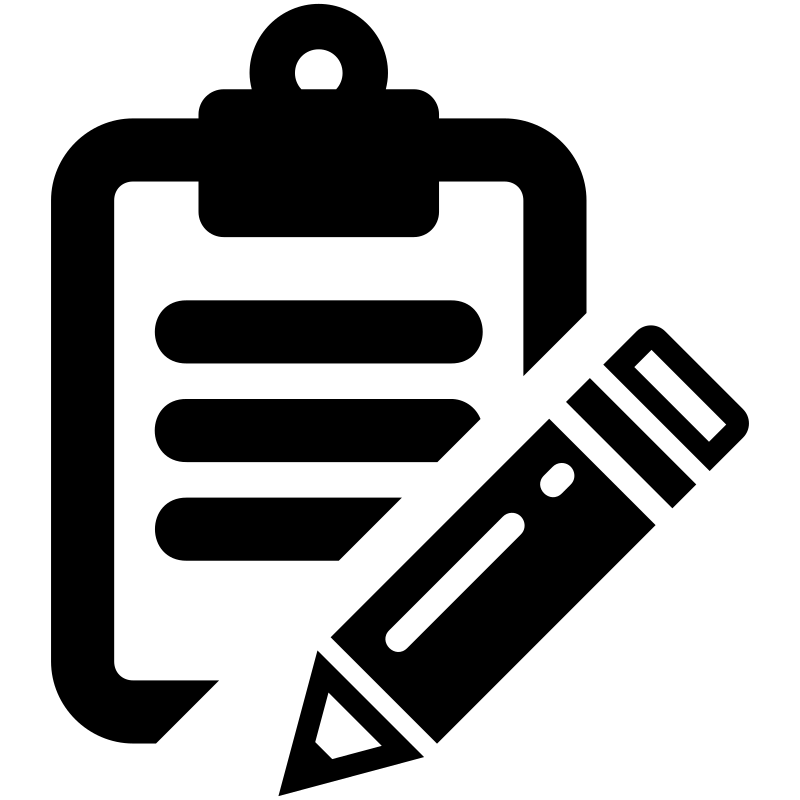 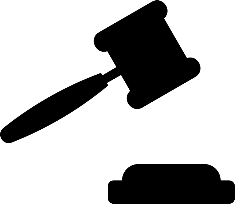 [Speaker Notes: Notes for Teacher - < Information for further reference or explanation >
Suggestions: <Ideas/ Images/ Animations / Others – To make better representation of the content >
Source of Multimedia used in this slide -  
https://openclipart.org/detail/216524/many-and-few

https://openclipart.org/detail/303698/symbol-scale-of-the-justice

https://openclipart.org/detail/310511/gavel-and-sound-block-icon

https://openclipart.org/detail/282302/note

Parliament India - https://commons.wikimedia.org/wiki/File:Indian_Parliament_Building_Delhi_India.JPG (Shahnoor Habib Munmun)]
Enacted Constitution
Enacted constitution on the other hand is the outcome of human effort
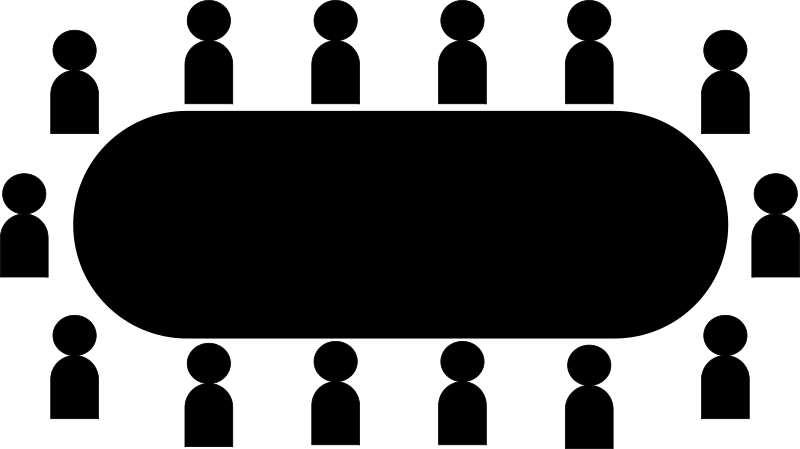 It is crafted by a person or a group of persons appointed for the purpose.
The enacted constitution may be in the form of a single or multiple documents.
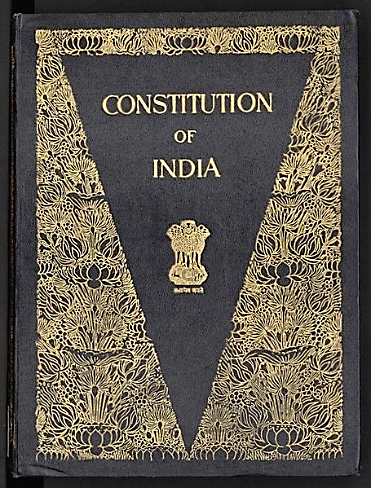 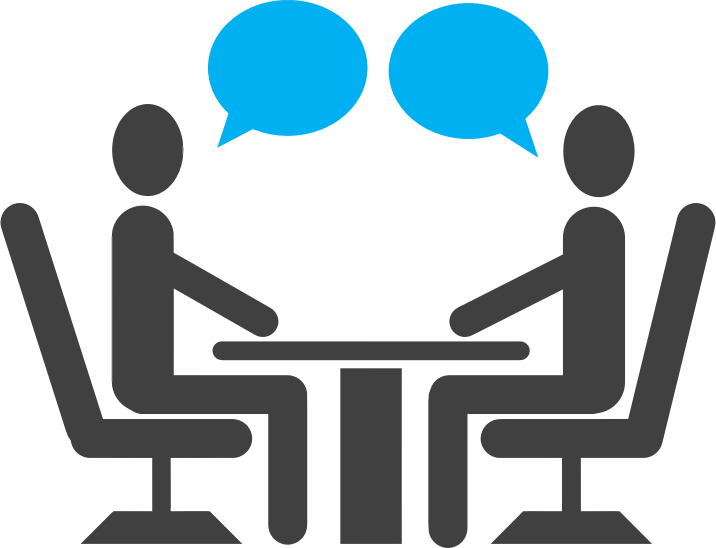 It has a date of origin unlike the evolved constitution.
[Speaker Notes: Notes for Teacher - < Information for further reference or explanation >
Suggestions: <Ideas/ Images/ Animations / Others – To make better representation of the content >
Source of Multimedia used in this slide -   human effort -https://openclipart.org/detail/233853/interview
Group of persons- https://openclipart.org/detail/78409/conference
Constitution - https://commons.wikimedia.org/wiki/File:The_Constitution_of_India_(Original_Calligraphed_and_Illuminated_Version).djvu]
Types of Constitution
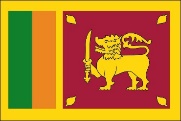 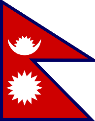 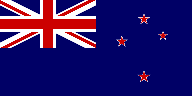 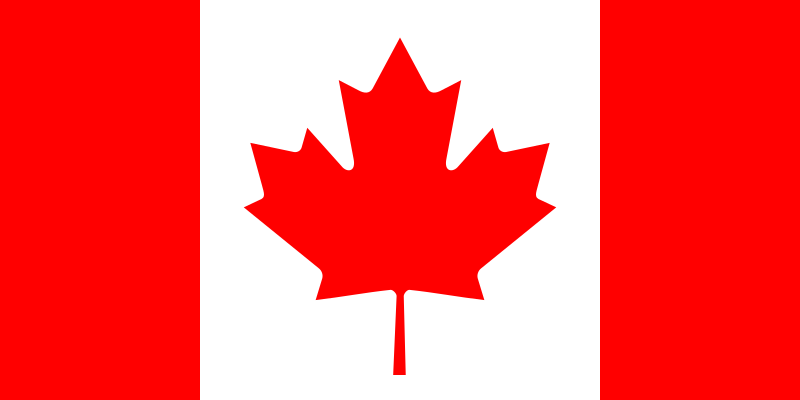 Nepal
Sri Lanka
New Zealand
Canada
Constitution
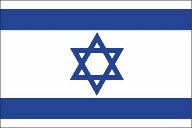 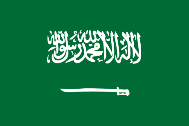 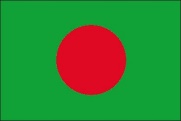 Bangladesh
Indonesia
Denmark
Saudi Arabia
Israel
Written
Unwritten
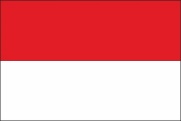 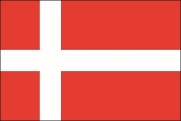 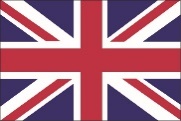 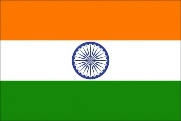 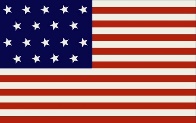 United Kingdom
India
United States of America
Flexible
Rigid
[Speaker Notes: Notes for Teacher - < Information for further reference or explanation >
Suggestions: <Ideas/ Images/ Animations / Others – To make better representation of the content >
Source of Multimedia used in this slide -  "Louisiana's Statehood Flag, 1812-1817" by RegiDaws is marked with CC BY-NC 2.0. 

"UK flag" by The Clear Communication People is marked with CC BY-NC-ND 2.0. 

"india-flag-independence-day" by bmnnetwork is marked with CC BY 2.0. 

"Denmark flag" by The Clear Communication People is marked with CC BY-NC-ND 2.0. 

"Sri Lanka flag" by The Clear Communication People is marked with CC BY-NC-ND 2.0. 

"Bangladesh flag" by The Clear Communication People is marked with CC BY-NC-ND 2.0. 

"Indonesia flag" by The Clear Communication People is marked with CC BY-NC-ND 2.0. 

"Israel flag" by The Clear Communication People is marked with CC BY-NC-ND 2.0. 

https://openclipart.org/detail/194649/flag-of-the-kingdom-of-saudi-arabia

https://openclipart.org/detail/119965/newzealand#google_vignette

https://openclipart.org/detail/17772/flag-of-nepal

https://openclipart.org/detail/212804/flag-of-canada]
Written Constitution
Convention (USA)
Who Created
Constituent Assembly (India)
Written Constitution
Single (India)
No. of Documents
Multiple (France)
Rigid (USA)
Flexible (India)
[Speaker Notes: Notes for Teacher - The teacher may explain the meaning of Constituent Assembly by stating that it is a body created for the purpose of drafting or revising a constitution.  
Suggestions: <Ideas/ Images/ Animations / Others – To make better representation of the content >
Source of Multimedia used in this slide -  <Please provide source URL where we find the image and the license agreement>]
Unwritten Constitution
1
2
3
Rules and regulations
are practiced and then by continuous practice, they become part of the constitution
Unwritten constitutions may 
have some written elements in it
Proportion of written documents
 is much smaller 
in the unwritten constitution
They are often governed by customs and traditions
Example: British constitution is evolved constitution
Example: Magna Carta-1215
Example: Magna Cartta-1215, Petition of Rights-1628 and Parliamentary Act-1911
[Speaker Notes: Notes for Teacher - While talking about the some of the written sources of unwritten British constitution, the teacher may very briefly explain the written sources stated below. 
 
Magna Carta-1215: Magna Carta also known as the Great Charter is a document of liberties granted by King John on 15th June, 1215 under the threat of civil war. 
 
Petition of Rights-1628: A petition sent by the British Parliament to King Charles-I during his war with Spain, not to impose taxes without the consent of the Parliament, not to imprison citizens without a cause and not to impose military law during peace time. 
 
Parliamentary Act-1911:  The Parliamentary Act of 1911 asserted the supremacy of the House of Commons in the British Parliament by passing a bill without the approval of the House of Lords.  
Suggestions: <Ideas/ Images/ Animations / Others – To make better representation of the content >
Source of Multimedia used in this slide -  <Please provide source URL where we find the image and the license agreement>]
MM INDEX
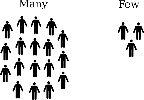 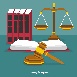 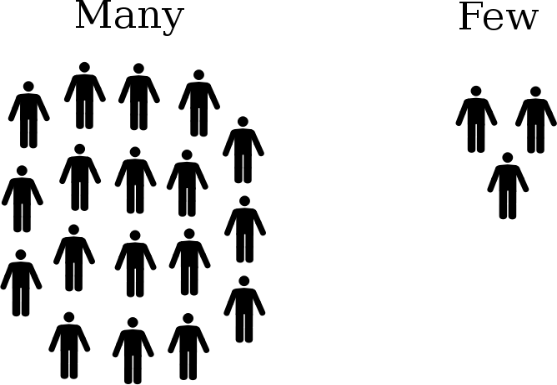 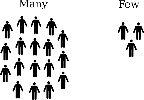 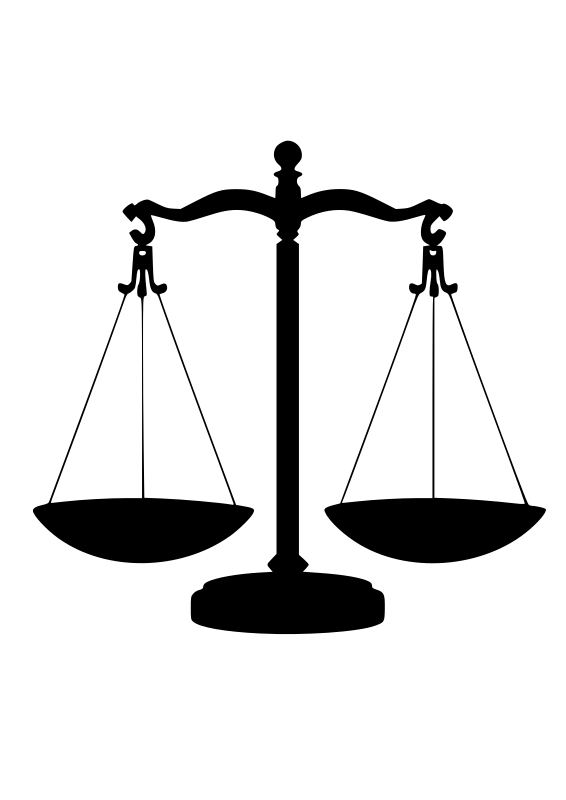 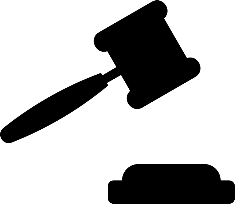 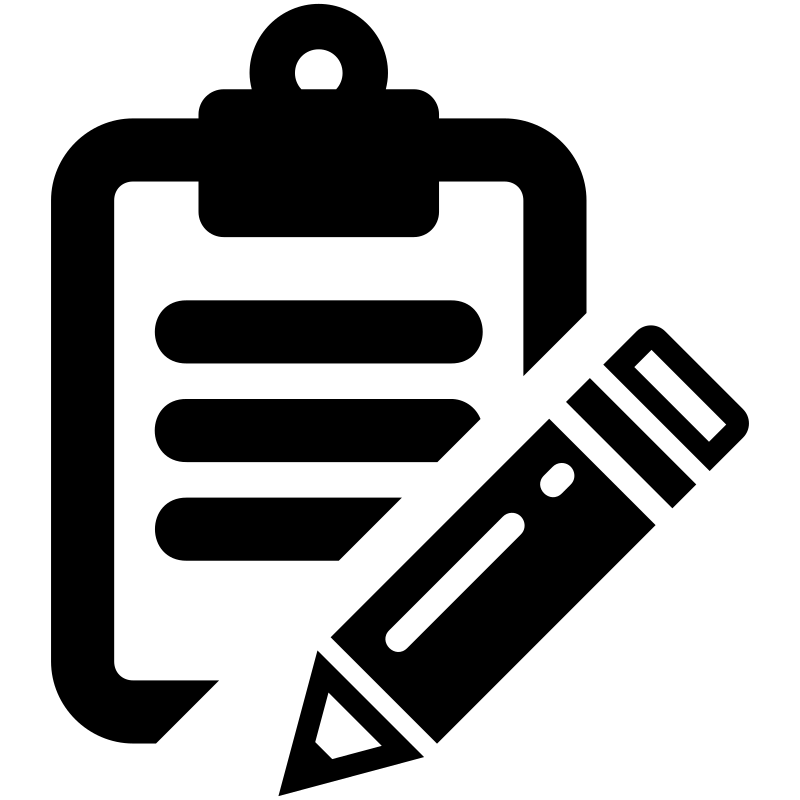 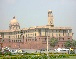 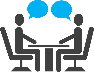 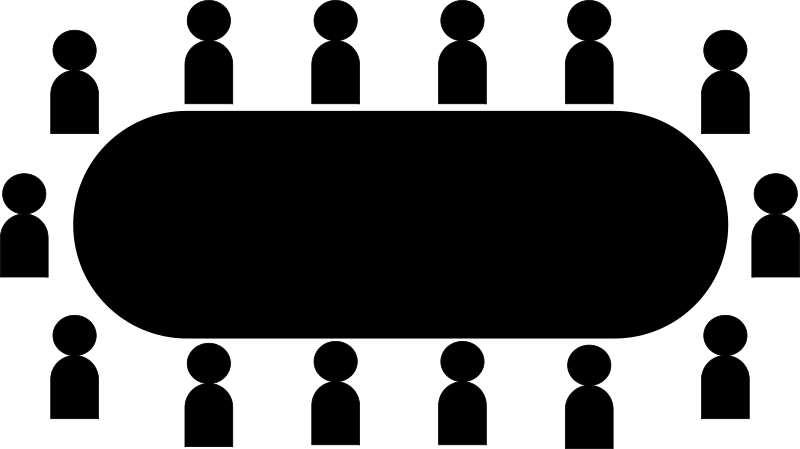 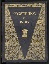 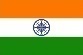 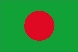 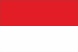 [Speaker Notes: Notes for Teacher - < Information for further reference or explanation >
Suggestions: <Ideas/ Images/ Animations / Others – To make better representation of the content >
Source of Multimedia used in this slide -]
MM INDEX
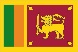 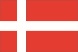 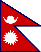 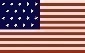 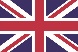 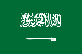 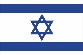 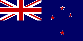 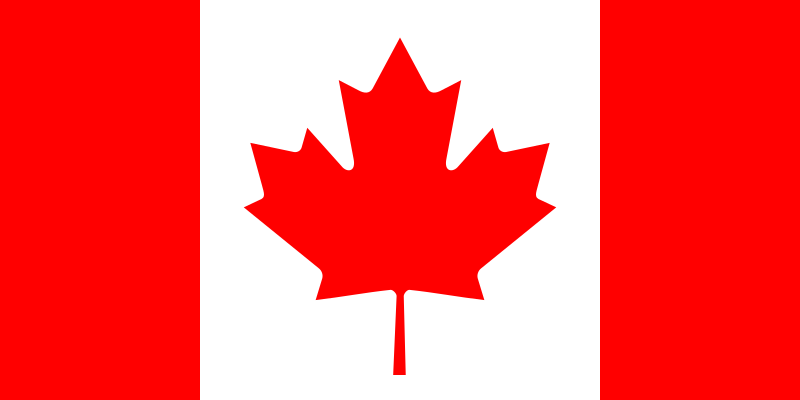 [Speaker Notes: Notes for Teacher - < Information for further reference or explanation >
Suggestions: <Ideas/ Images/ Animations / Others – To make better representation of the content >
Source of Multimedia used in this slide -]